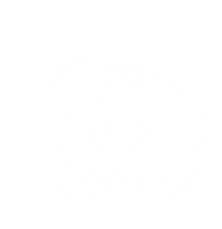 新时代中国海仲的新发展
黎 晓光博士 中国海仲华南分会秘书长
2019年9月28日于广州
海事仲裁 v. 商事仲裁
由于海事案件专业性强，海事仲裁从一般商事仲裁中分离出来，成为一个独立的分支。国际上主要的海事仲裁机构LMAA， CMAC，SCMA, VMAA, GMAA, CAMP，AAMA, ICCA v. ICMA等。
中国海仲1959年成立，成立时专门受理海事案件，后来受理物流案件。
截至2018年底，全国共有255个仲裁委员会。和其他综合性仲裁机构不同，中国海仲是中国唯一的以解决“大交通，大物流”案件为特色的商事仲裁机构。
受案范围
受案数量
案件类型
案件类型
相比之下，2018年HKIAC受理案件中海事类案件占比15.1%，CIETAC运输合同类案件占比小于1%。
CIETAC
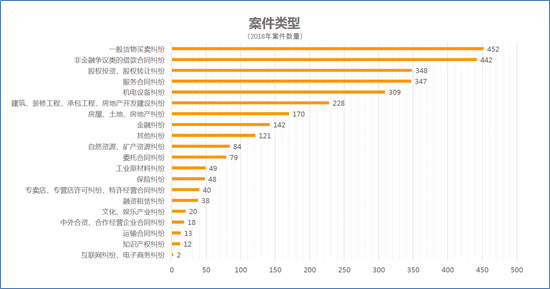 来源：2018年各机构官网统计数字
仲裁员构成：行业与职业
国际化特色
中国海仲获中国仲裁公信力 “涉外服务十佳机构”
2017年，中国海仲涉外案件占比达63%，当事人涉及19个国家和地区
机构仲裁 v.临时仲裁
国际上主要海事仲裁机构采用临时仲裁（Ad Hoc），如LMAA。中国海仲依我国《仲裁法》采用机构仲裁，但海仲香港推出了临时仲裁规则，可以为临时仲裁提供服务。
仲裁费用
海仲新仲裁规则将国内案件标准中争议金额在100万元以上的案件受理费降低，避免大幅度提高仲裁费，防止标的额较大的案件收费过高，形成了更为科学、合理的收费体系。
以标的金额分别为150万、600万、1,400万为例，可看出海仲与国内其他机构收费金额对比。
*根据各机构仲裁规则计算整理
仲裁费用
从统计数据来看，国际仲裁费用远远高于国内仲裁。
*Costs and Duration: A Comparison of the HKIAC, LCIA, SCC and SIAC Studies（根据各机构发布的年度报告数据整理）
仲裁效率
与国际主要仲裁机构仲裁时长比较
*Costs and Duration: A Comparison of the HKIAC, LCIA, SCC and SIAC Studies（根据各机构发布的年度报告数据整理）
仲裁程序特色-
灵活的庭审方式。仲裁庭可以根据案件的具体情况采用询问式或辩论式的庭审方式审理案件，综合了大陆法和英美法特色。
仲裁庭对程序掌握的灵活性。根据规则，除非当事人另有约定，仲裁庭认为必要时可以就所审理的案件发布程序令、发出问题单、制作审理范围书、 举行庭前会议等。
仲裁+调解。比较适合东方文化，和解概念的确是中国文化的重要组成部分。这样的好处是能给双方一个双赢的机会，可以达到商业利益最大化，增加今后合作的机会。也被香港国际仲裁中心新规则所吸收。2016年，全国仲裁机构以调解/和解方式结案的仲裁案件的比例高达58%。（《中国国际商事仲裁年度报告（2016）》）
此外，2018年海仲颁布《调解规则》，调解可以作为独立的程序。
仲裁程序特色
各大仲裁机构基本都规定了合并仲裁的问题。
海仲也不例外，并且在规定了合并仲裁时，还特别提出“合并开庭”条款（第四十九条），仲裁庭可以决定将不同的仲裁案件合并开庭审理，仲裁庭可决定不同案件中的披露文件和证据互相使用，便利背靠背连环合同的审理。
即将公布《网络仲裁规则》，以满足电子商务仲裁新需求。
中国海仲愿景
中国海仲将继续保持与国际仲裁规则接轨，同时为国际海事、商事仲裁贡献中国实践、特色和经验。
中国海仲将不断完善、创新制度，确保仲裁的独立、公正、高效，为中外当事人提供专业优质服务。
以大交通、大物流为特色，努力开拓新领域，实现中国海事仲裁新蓝海。
积极利用互联网技术，探索与实践网上仲裁。
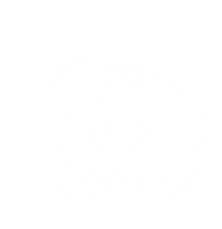 谢谢大家
北京市西城区桦皮厂胡同2号国际商会大厦16层
010-82217900，82217737/67/68
http://www.cmac.org.cn
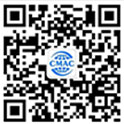